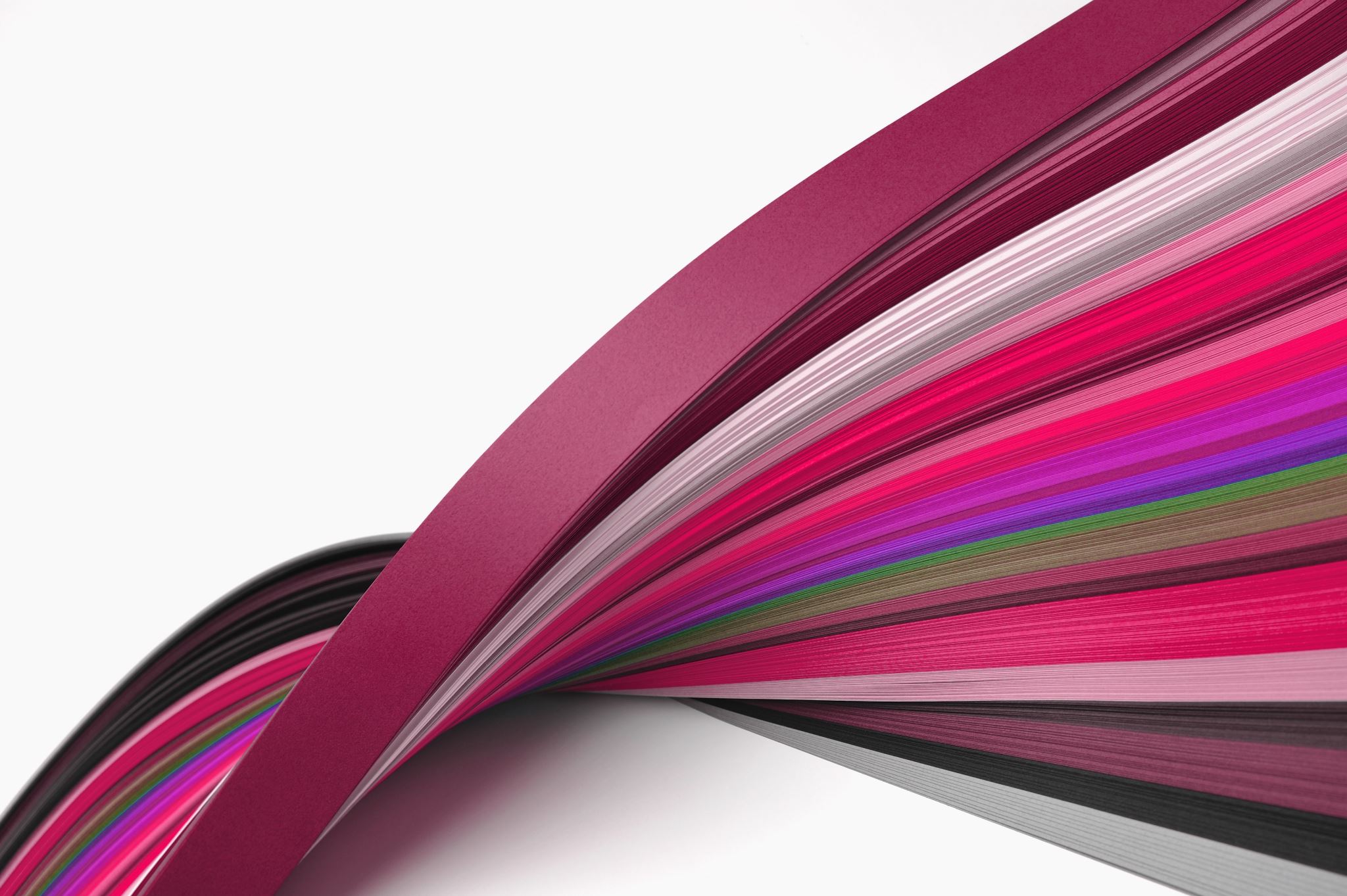 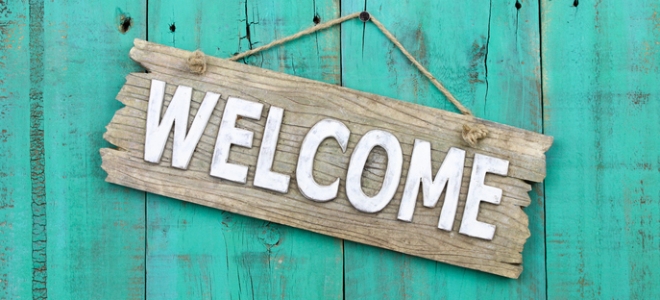 Dilruba Yeasmin
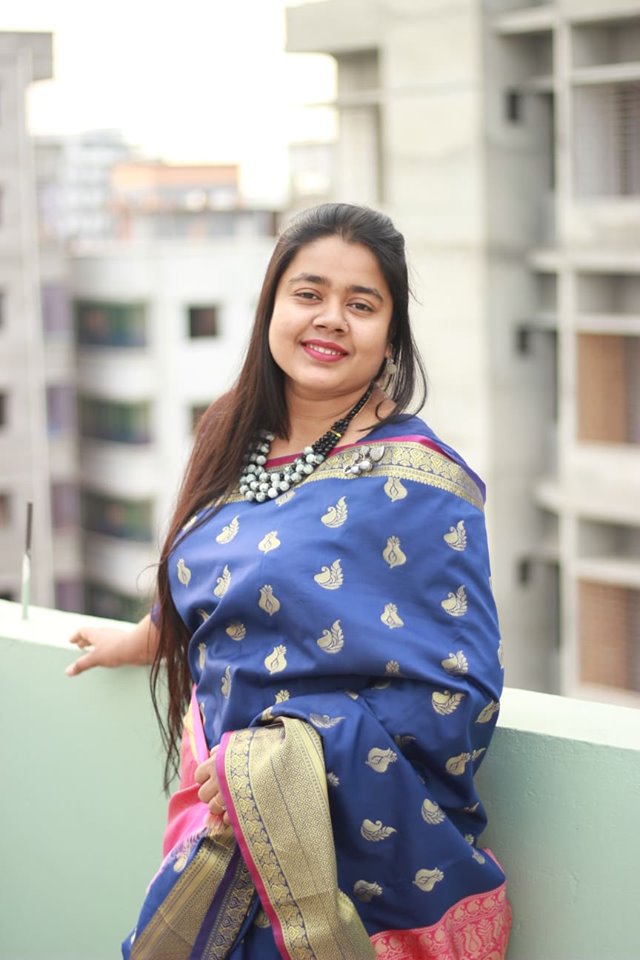 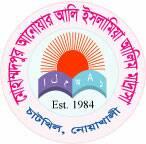 Assistant Teacher, Science
BSc (B.Ed.), MSc ( Chemistry)
Mohammadpur Anowar Ali Islamia Alim Madrasha
রসায়নএকাদশ অধ্যায়খনিজ সম্পদঃজীবাশ্মশ্রেনিঃ ৯ম-১০ম
শিখন ফল
জীবাশ্ম জ্বালানির ধারনা ব্যাখ্যা করতে পারবে।
পেট্রোলিয়ামকে জৈব যৌগের মিশ্রণ হিসেবে ব্যাখ্যা করতে পারবে।
পেট্রোলিয়ামের ব্যবহার ব্যাখ্যা করতে পারবে।
হাইড্রোকার্বন এর ধরন ও শ্রেনি ব্যাখ্যা করতে পারবে।
সম্পৃক্ত ও অসম্পৃক্ত হাইড্রোকার্বনের প্রস্তুতি এবং এদের মধ্যে পার্থক্য করতে পারবে।
জীবাশ্ম জ্বালানি
২।পেট্রোলিয়ামঃ
হাইড্রোকার্বন
অ্যালিফেটিকহাইড্রোকার্বন
১।মুক্তশিকলহাইড্রোকার্বনঃ
	বিউটেনCH3-CH2-CH2-CH3,
	ইথিনCH2=CH2
২।বদ্ধ শিকল হাইড্রোকার্বন
সাইক্লোপ্রোপেন
সাইক্লোবিউটেন
সমগোত্রীয় শ্রেণিঃ যে সকল যৌগের কার্যকরী মূলক একই হওয়ায় তাদের ভৌত ও রাসায়নিক ধর্মের গভীর মিল থাকে এদেরকে সমগোত্রীয় শ্রেনি বলে।
অ্যালকেনঃ মিথেন,ইথেন,প্রোপেন
অ্যালকিনঃইথিন,প্রোপিন
অ্যালকাইনঃ ইথাইন,প্রোপাইন
অ্যালকোহলঃ মিথানল,ইথানল
অ্যালডিহাইডঃ ইথান্যাল,প্রোপান্যালর্ব
কার্বক্সিলিক এসিডঃ ইথানয়িক এসিড,প্রোপানয়িক এসিড
বাড়ির কাজ
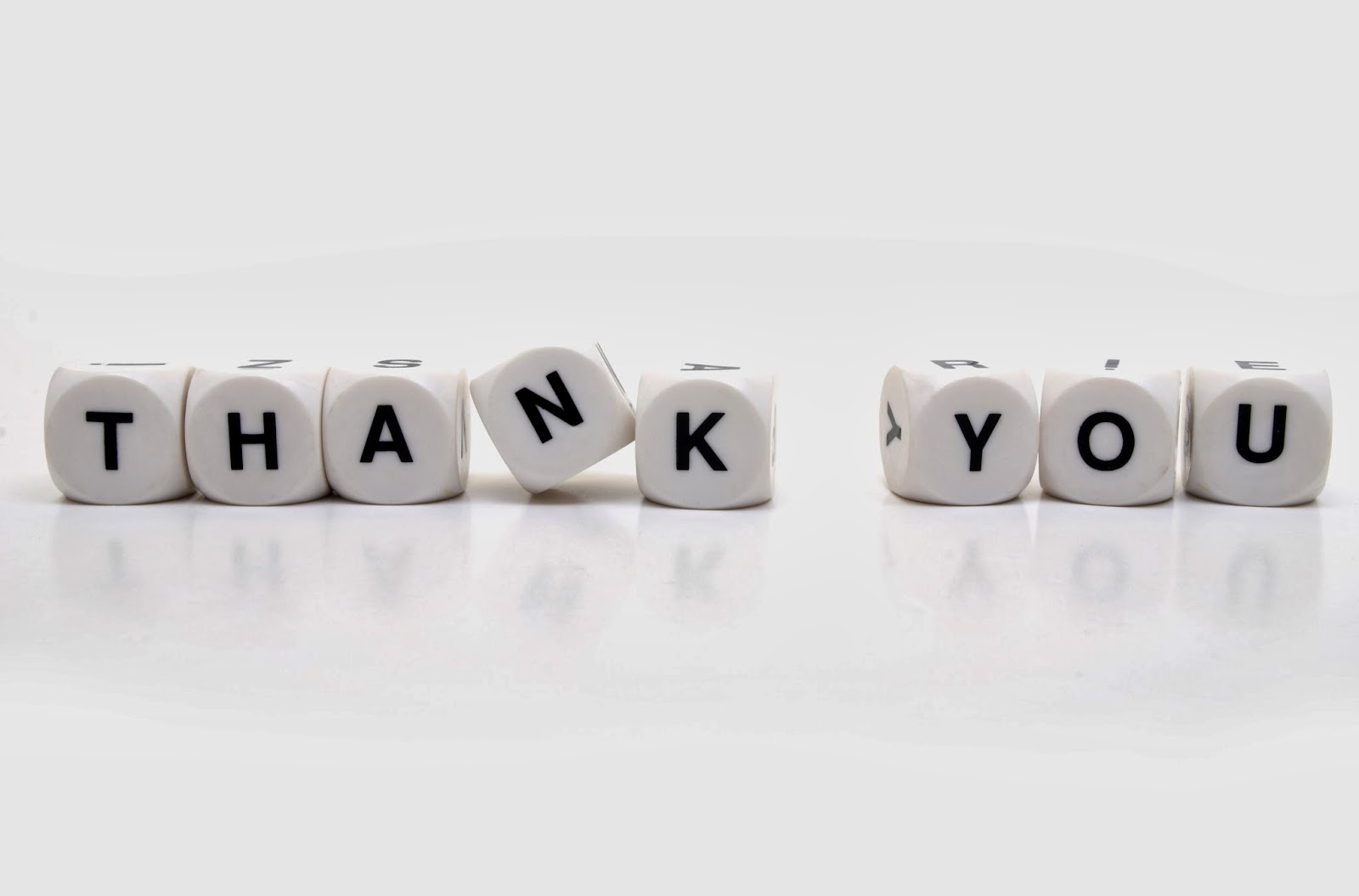